C3, the Cryomodule
Martin Breidenbach, Emilio Nanni, Marco Oriunno, Sami Tantawi, Caterina Vernieri

January 2022
Functionality
Provide stable support for accelerator sections and quadrupoles
Provide the “Cool” environment of ~80K
Provide alignment capability within and to adjacent cryomodules.
Provide feedthroughs for waveguides and other cables.
Provide the above safely and reliably




This is a discussion of the “Pre-Conceptual Design” 
It is a search for showstoppers and problems 
It is a search for manufacturability issues - 100’s are needed!
‹#›
First brazed C-Band module
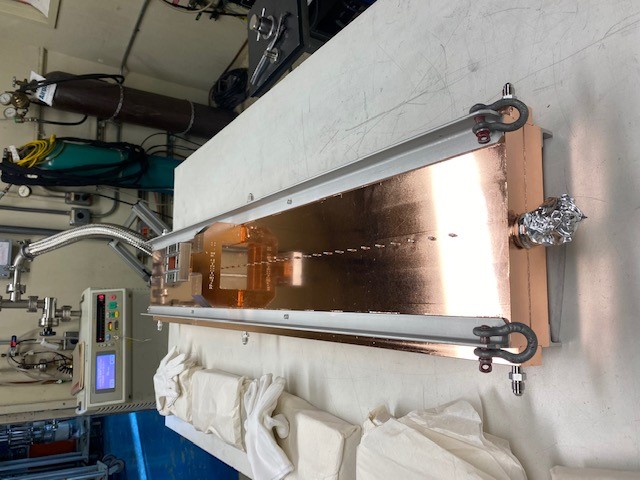 ‹#›
Stages
The basic mechanical building block is the “Raft”
 2 accelerator sections + permanent magnet quad & BPM per raft
4 rafts per cryomodule, ~10 m
10 cryomodules per Sector, ~100 m
10 Sectors per SuperSector, ~ 1 km
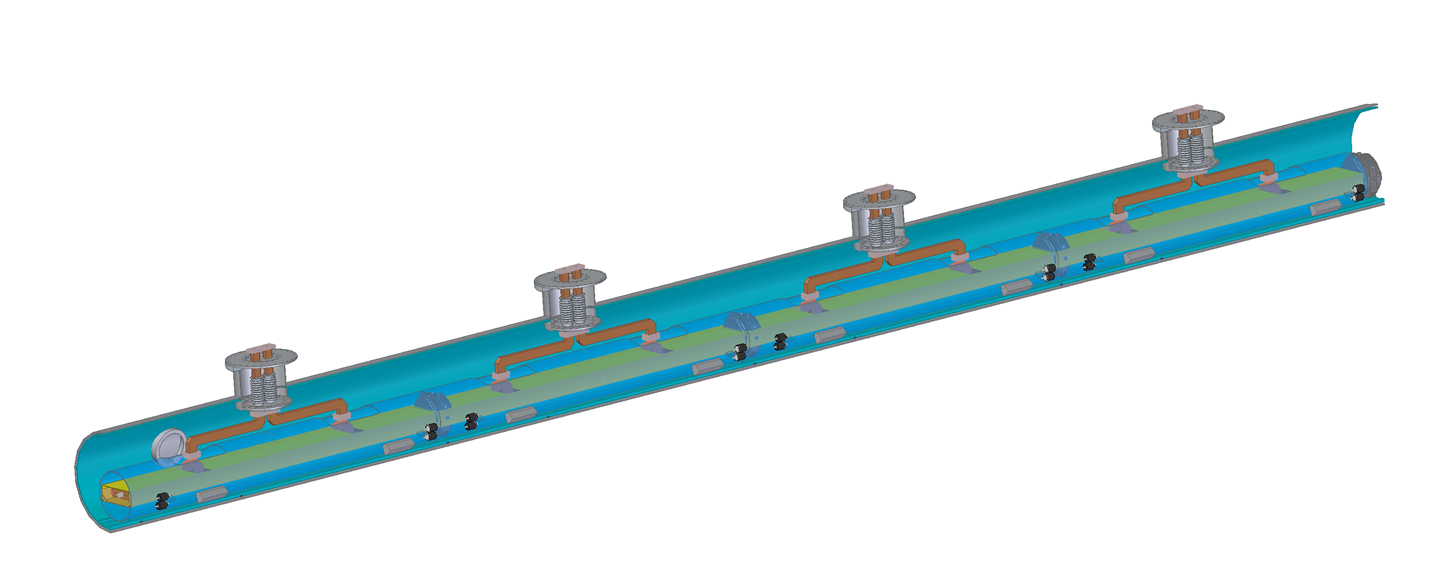 The cryomodule
Comparison to ILC
~96 cm diameter
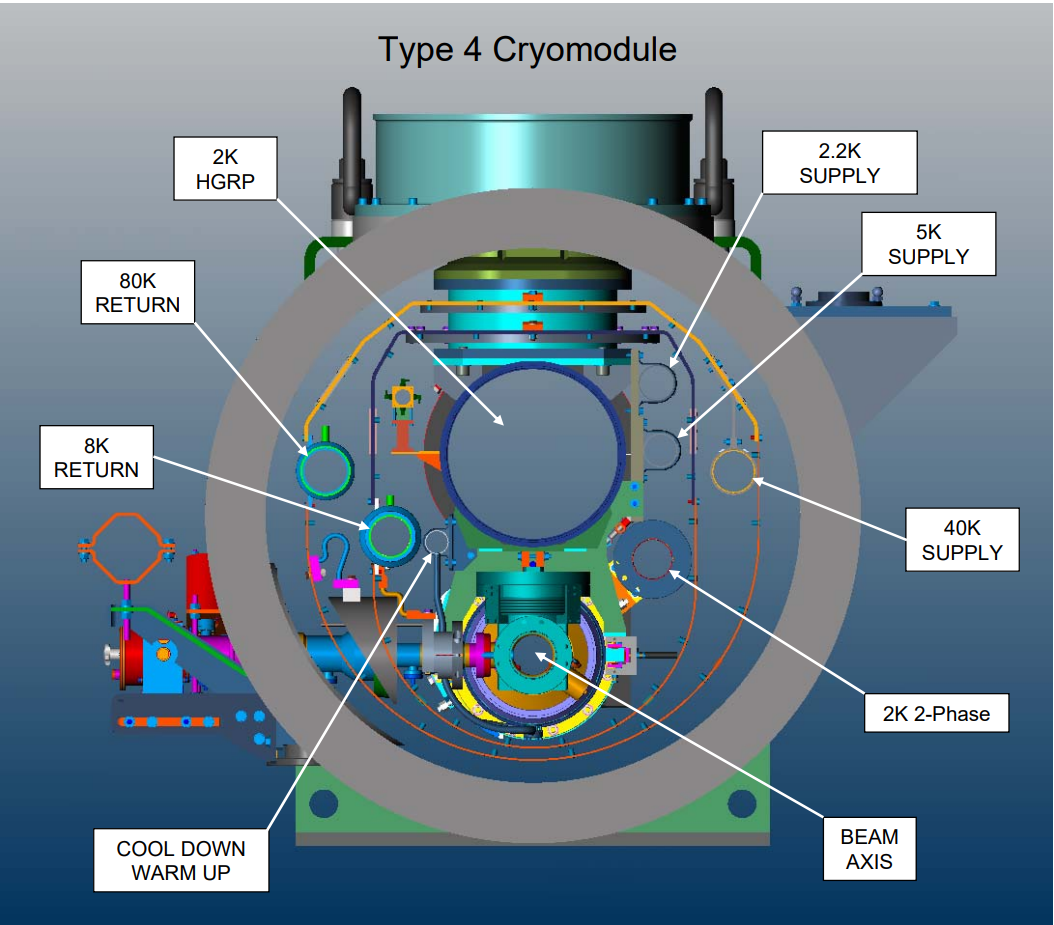 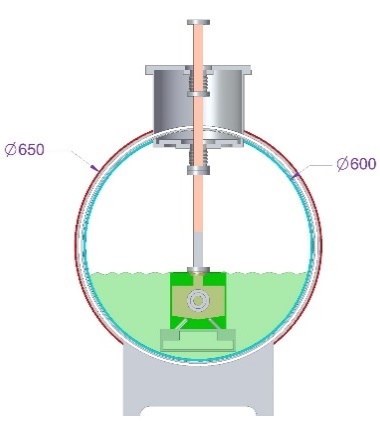 ‹#›
Raft Components
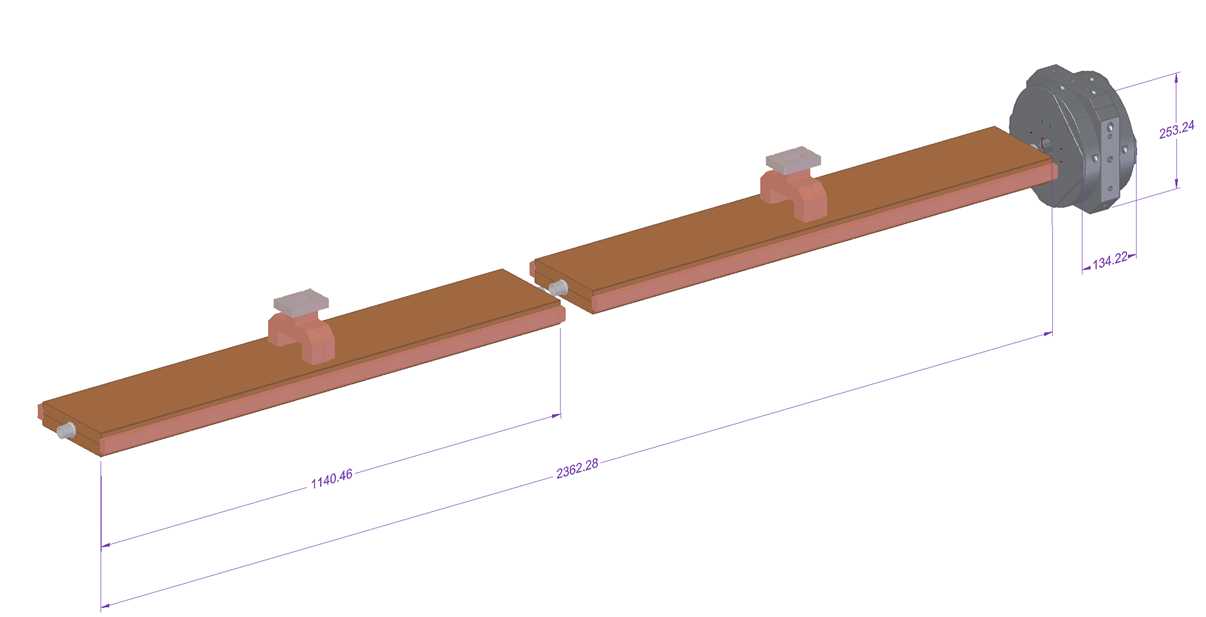 Permanent magnet quad
Tunable cold (final version)
Mechanically integrated cavity BPM in quad
‹#›
Raft
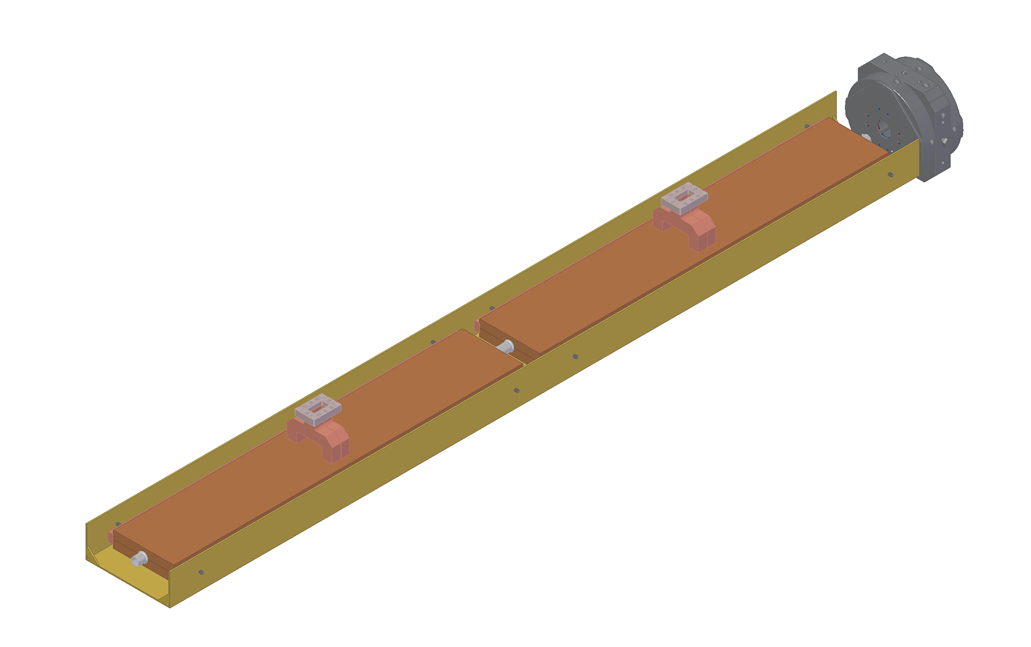 Raft channel will become a very open truss structure.

Each accelerator section is aligned with 5 d.o.f., with Z pinned by a ball at te midpoint
One waveguide feeds both manifolds. No load as in a travelling wave structure.

Expect flange to be welded.
‹#›
Raft Support
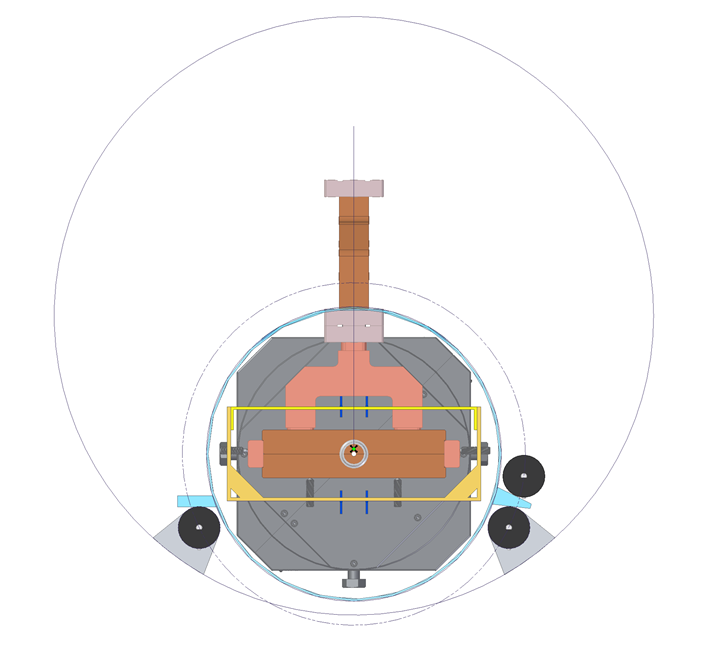 Present scheme:
Raft components statically aligned in raft (once)
Raft suspended by piezo transducers, range ~ 200 𝜇m, bandwidth ~100 Hz (???). Beam based alignment and feedback.
Transducer intermediate stage suspended by high resolution cryogenic motor jacks. Range ~2 mm, usage rare after initial alignment (earthquakes?). Motor unusual in that it can have short lifetime bearings and be dirty.
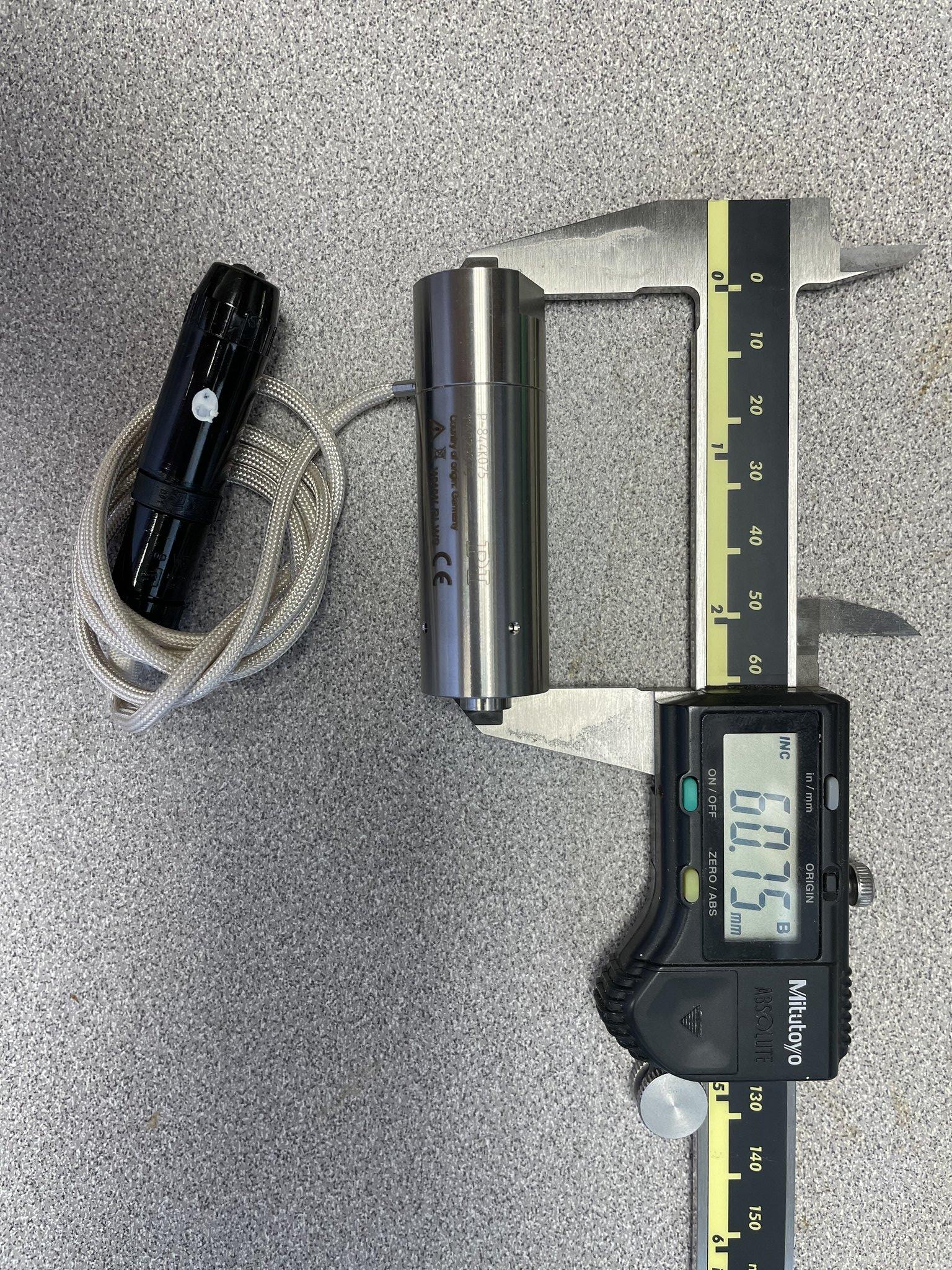 ‹#›
The Cryomodule
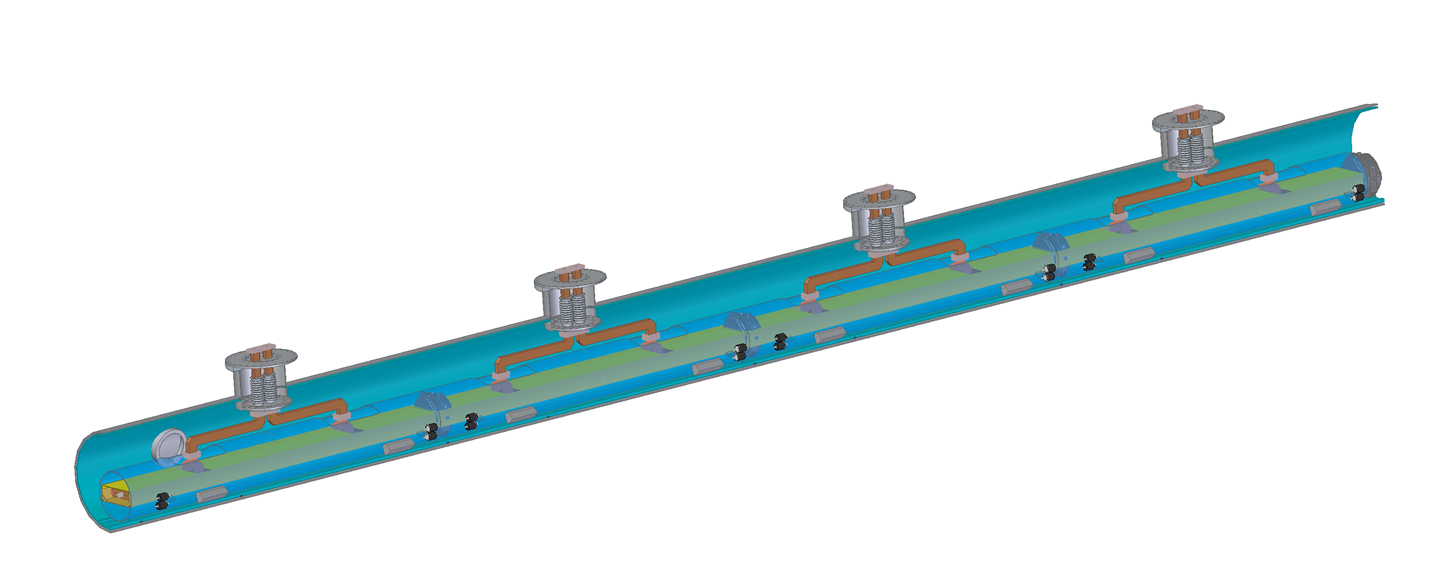 Inner cryostat (probably) 304 Stainless
Outer cryostat can be mild steel 
Only 4 ports for waveguides and a few other cables.

Plan (hope?) to have only welded joints in cryostat - no bolted flanges or other connectors. Weld preps designed for “can opener” removal.


Note that Cryomodule fits in standard 40’ ISO container for transport.
‹#›
Waveguide Installation Concept
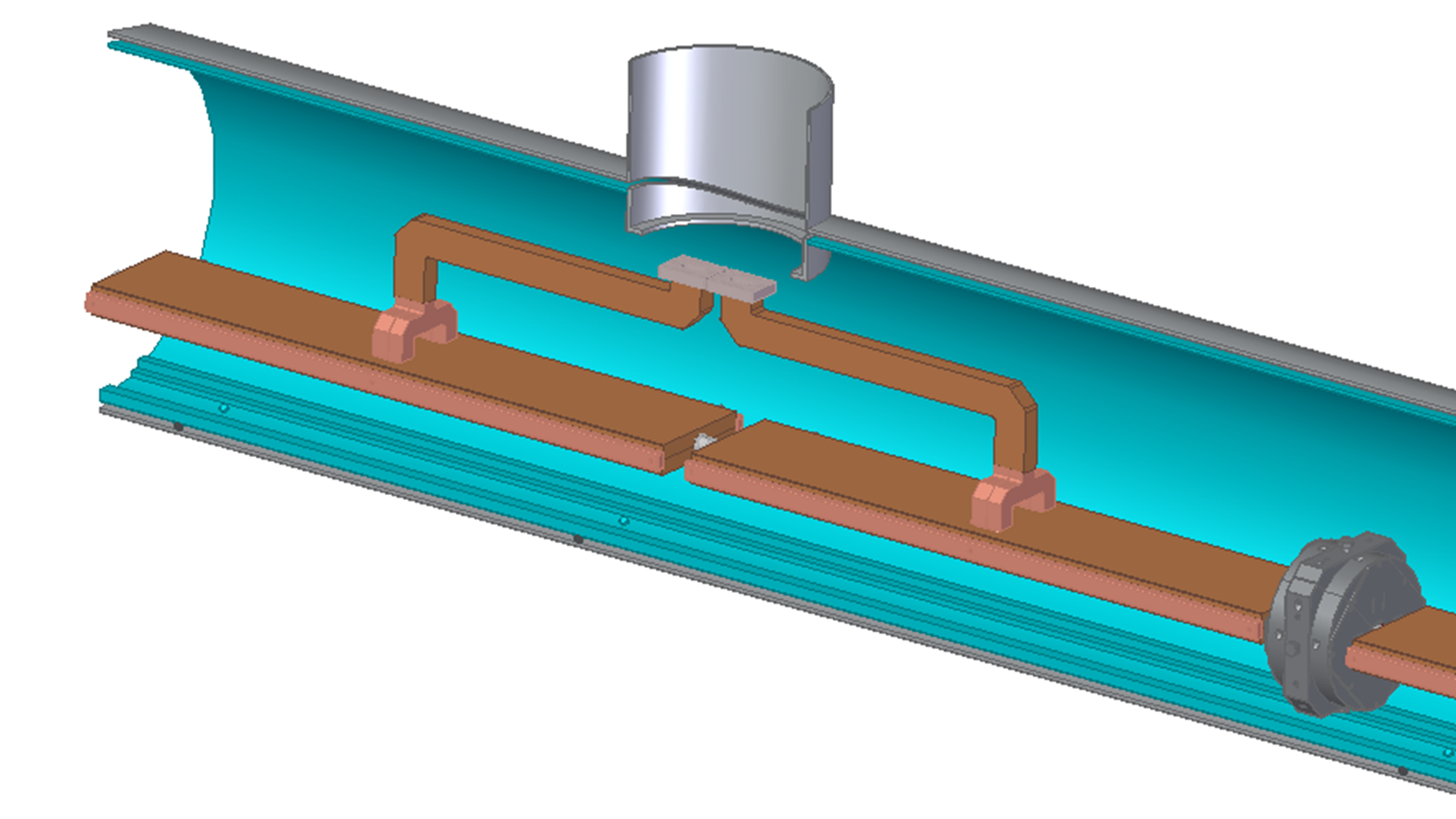 Rafts inserted
‹#›
Transition waveguide assembly
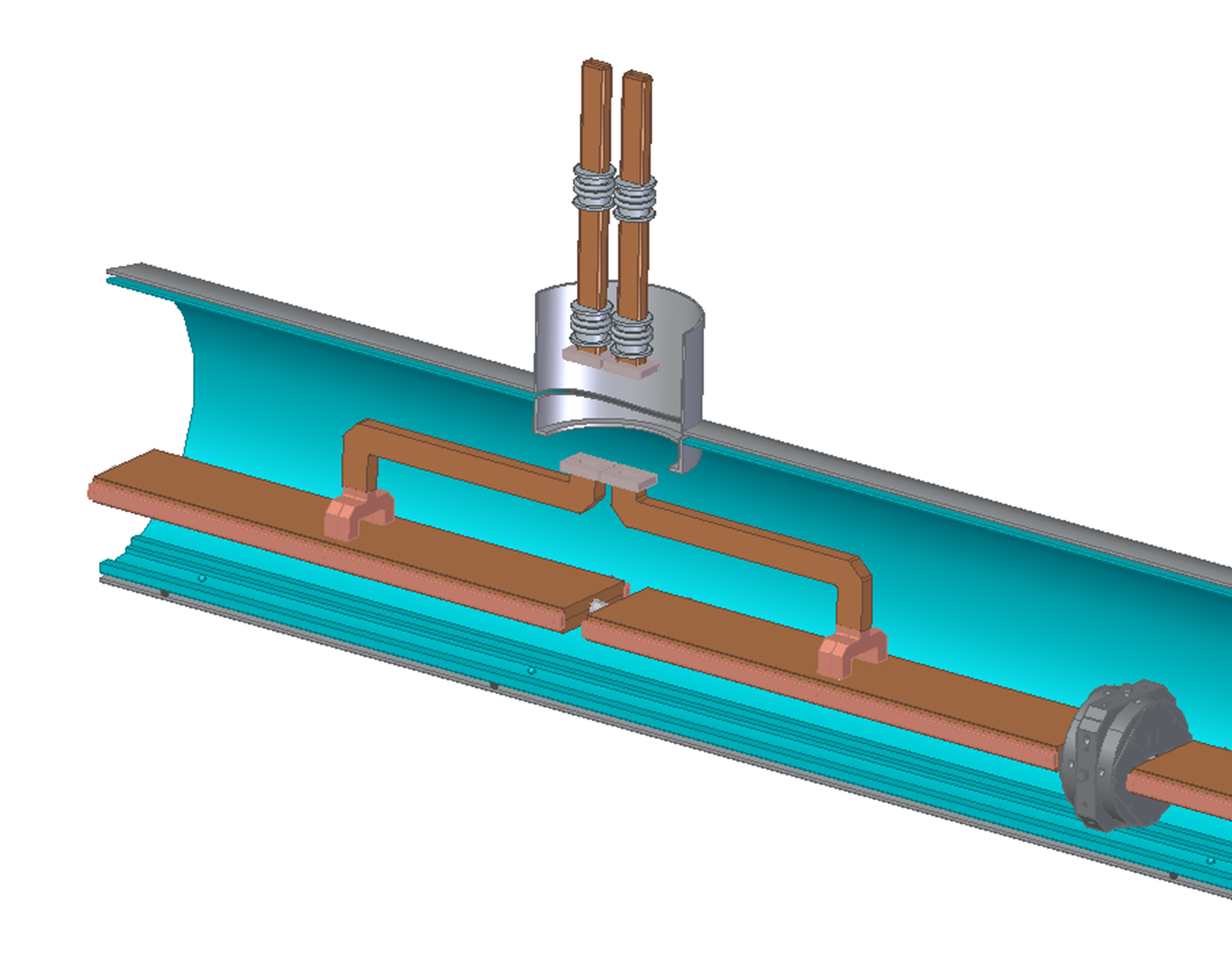 ‹#›
Connect (weld) waveguide flanges
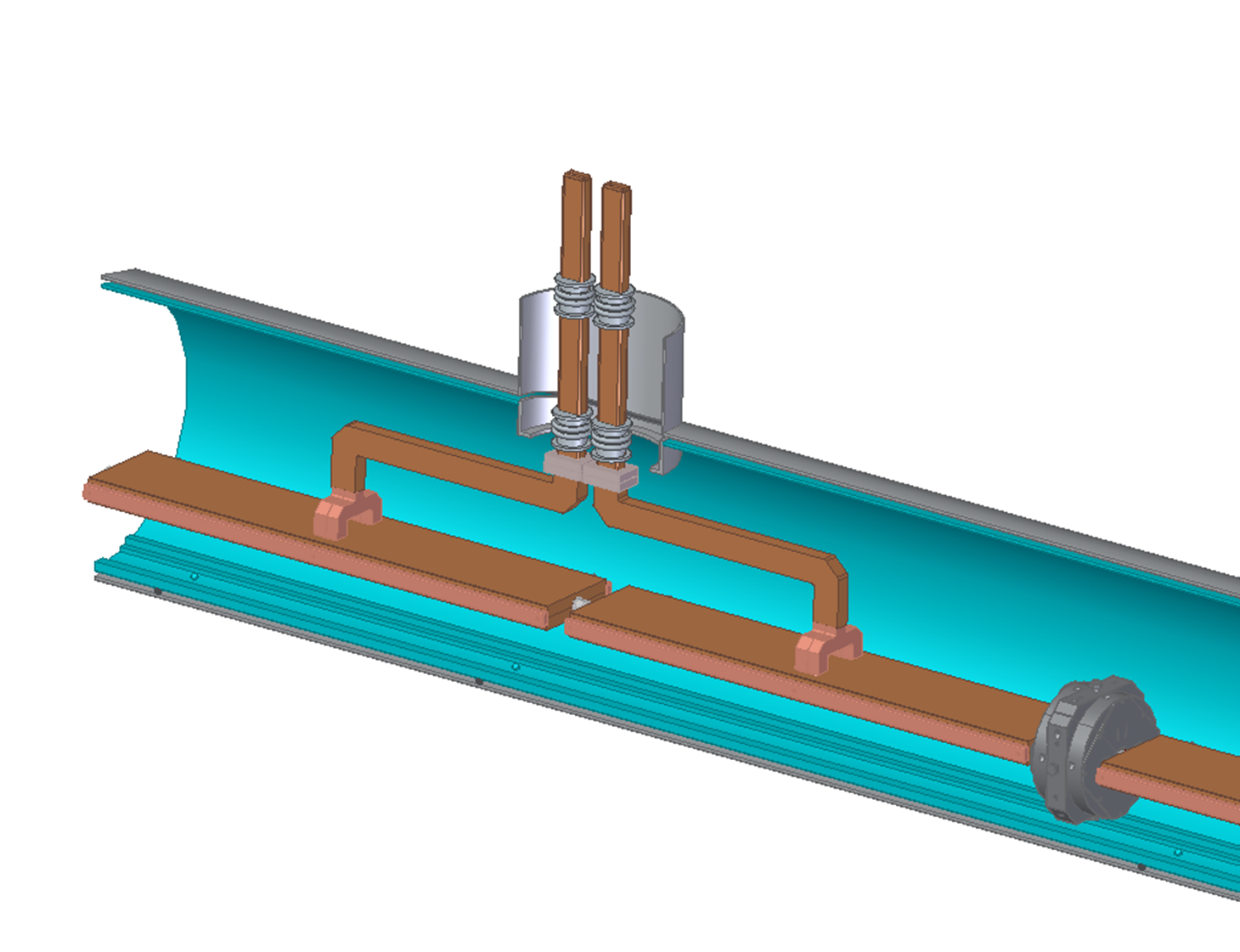 ‹#›
Bring up Cold Plate
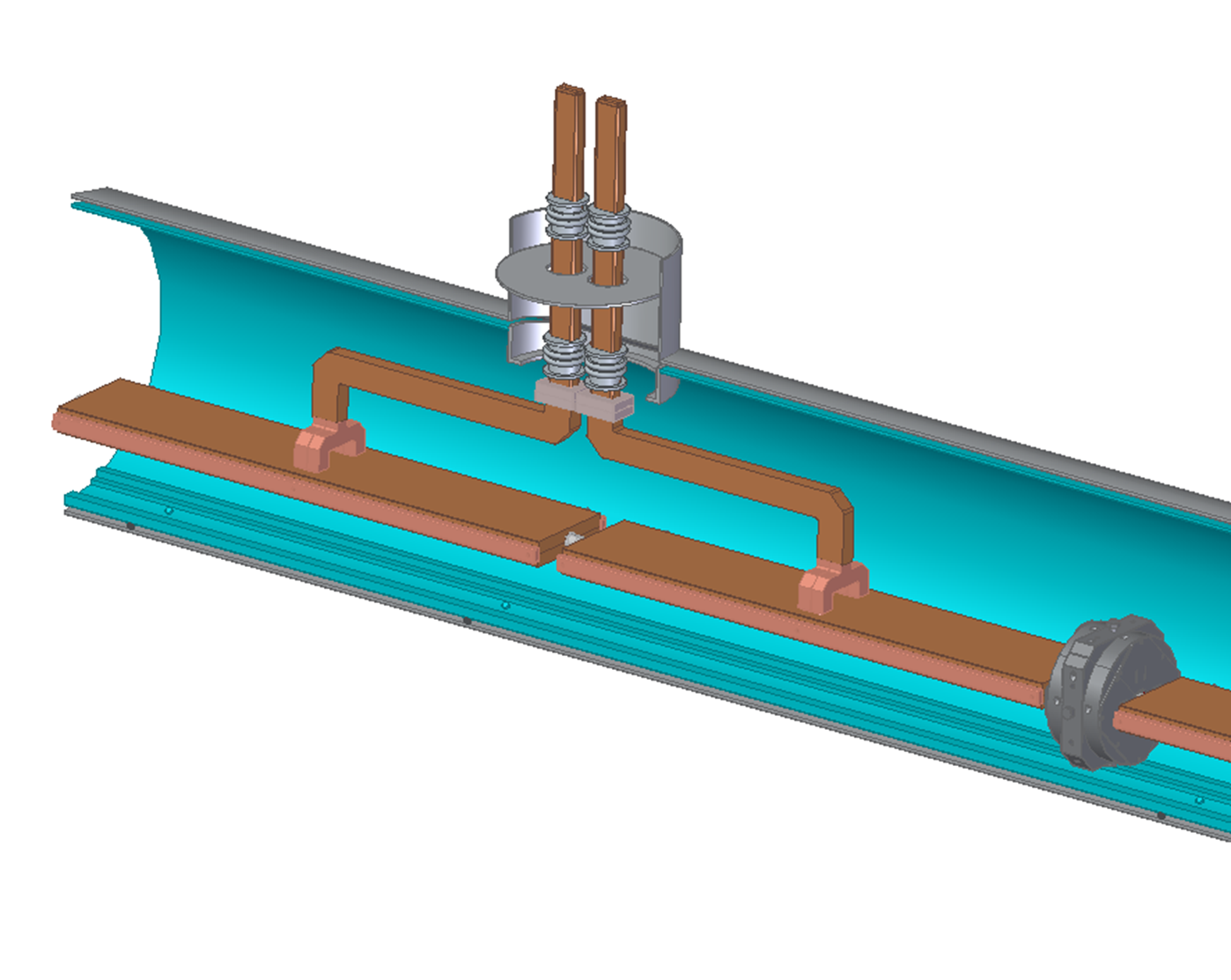 ‹#›
Weld Cold plate to seat and cold bellows flange.
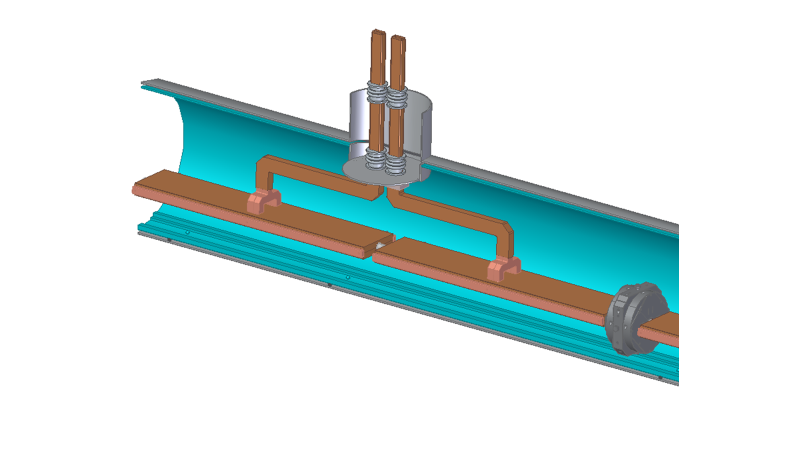 ‹#›
Bring up Warm Plate
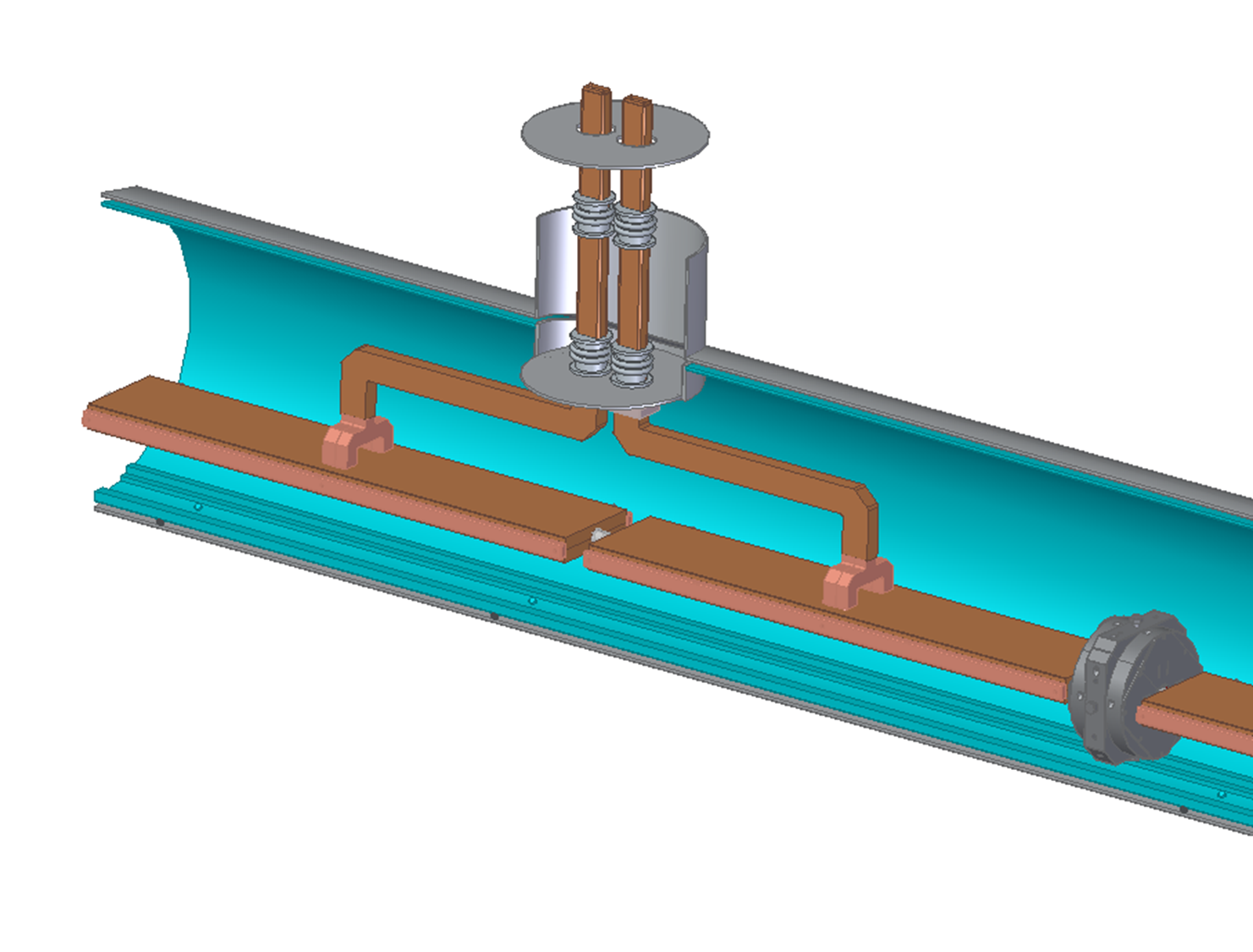 ‹#›
Weld Warm Plate
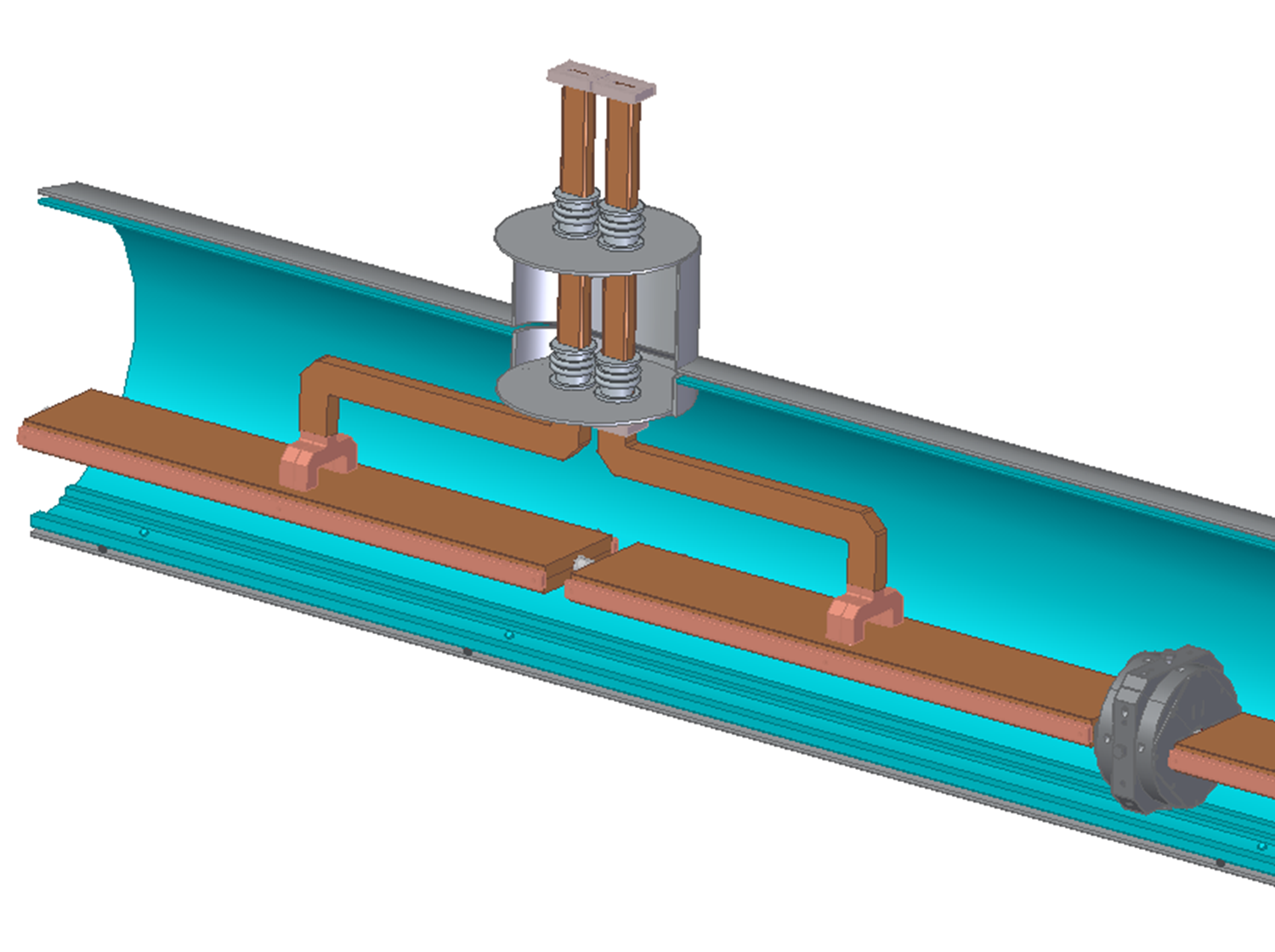 ‹#›
Thermal Contraction
Integrated contraction from room temperature to 77K:
Cu -0.31%	SS 304   -0.29%	
											
So 𝜟L between 1 meter of Cu and 1 meter of SS 304 is ~200 𝜇m	
Accelerator is pinned in Z to raft at its midpoint
Accelerator sections separate by 200 𝜇m
𝜟L is taken by bellows

										
10 m SS inner cryostat contracts ~3 cm.  Outer steel shell stays warm, so sliding support needed.
SS inner cryostat pinned in Z to outer shell at midpoint.
Cryomodules cold sections separate by 3 cm at ends.
𝜟L is taken by bellows
‹#›
Thermal Loads
4 operational modes (so far!)
‹#›
Thermal Loads
Nucleate boiling regime
‹#›
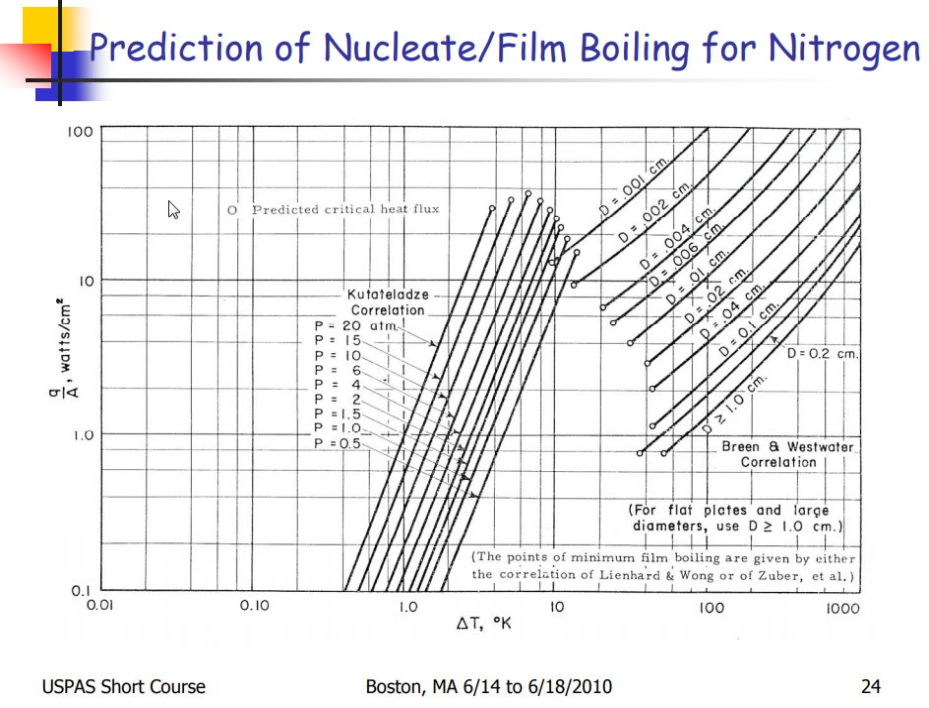 ‹#›
Alignment
Raft = 2 accelerators + quad pre-aligned
Initial alignment by stretched wires
Dynamic Beam-Based alignment - lots of SLC experience

Wire alignment (Rather pre-conceptual):
Two wires in each cryomodule, alternately spanning two cryomodules (~20 m):
Taut wire           Cryomodules
‹#›
Wires, continued
4 capacitive quadrupole sensors (used by LEP) per raft.
2 attached to first accelerator, 2 attached to quad
measure X,Y, roll, pitch, yaw  - no direct Z measurement 
 	except for cavity phase





Needs work!
‹#›
Vibrations
Initial study at SLAC with Cu slab ~accelerator size in open LN bath on pneumatically isolated table.
Fitted with cryogenic accelerometers for x, y, z, table y
Just beginning when COVID stopped everything.
First measurements with only 400 W internal heater.

Very important to continue this work, study bubble aggregation and related effects.
Consider contouring/coating  exterior of accelerator to promote bubble migration
‹#›